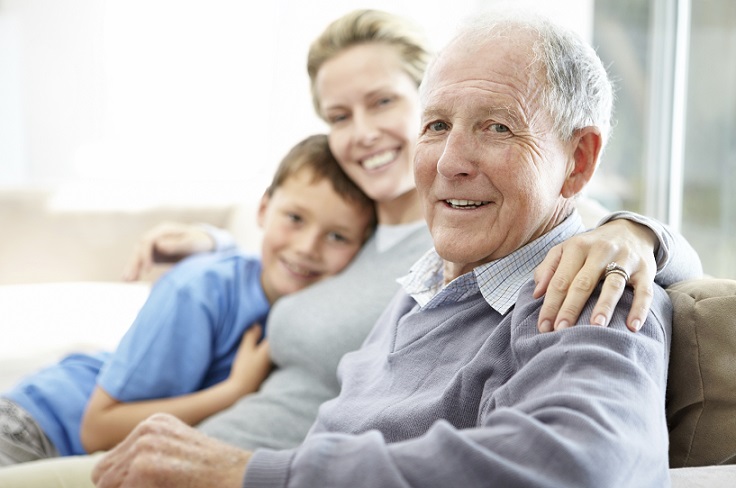 Caregiver-Friendly Workplaces and Policies
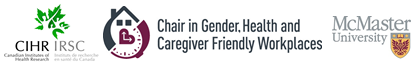 This work has been funded by a CIHR Chair in Gender, Work & Health, FRN: CG1 126585
© 2022.  Caregiver-Friendly Workplaces and Policies, Dr. Allison Williams, McMaster University.  This tool may be used for information, research, education and non-commercial purpose only.  It may not be modified, altered or translated in any way. The information provided in the quiz is provided “as-is” without any warranty of any kind, whether express or implied.    If you have any questions about the use of this tool, please contact [awill@mcmaster.ca].
Agenda
Recap
Case Studies
Final Thoughts
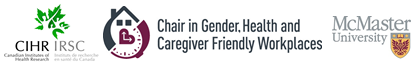 Recap
What are the types of CFWPs that can be offered to employees?
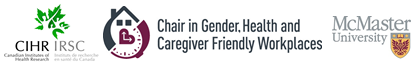 [Speaker Notes: - Support services, flexible work arrangements, paid/unpaid leave, financial assistance/relief, culture change]
Case Studies
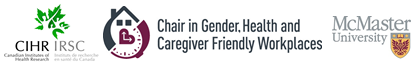 American Psychological Association
American organization of psychologists 
Washington, DC – 600 employees

CFWPs offered
Vendor – Bright Horizons 
Adult Back-Up Care option 
Counseling, information and referral services
Flexible work schedules for some positions 
Telework
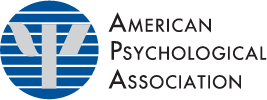 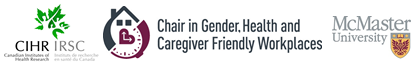 [Speaker Notes: http://www.apa.org/careers/apa-jobs/benefits/ 
http://www.caregiving.org/wp-content/uploads/2010/01/BestPracticesEldercareFinal1.pdf]
American Psychological Association
What types of CFWPs do they offer?
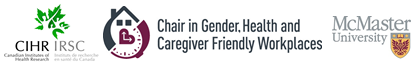 [Speaker Notes: Support services, flexible work arrangements]
Johnson & Johnson
American medical equipment & pharmaceutical company
Large workplace – 127 100 employees worldwide

CFWPs offered
Free services program provided by third-part vendor
Assistance in planning and coordinating schedules 
Respite care (fixed hours per year)
Intranet site with information, podcasts
Flexible paid time off
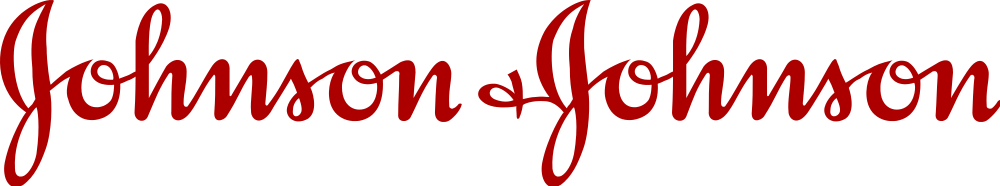 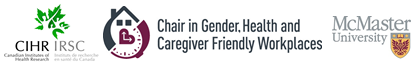 [Speaker Notes: http://www.jnj.com/caring/citizenship-sustainability/strategic-framework/benefits]
Johnson & Johnson
What types of CFWPs do they offer?
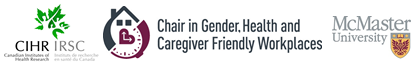 [Speaker Notes: Support services, flexible work arrangements]
Johnson & Johnson
In terms of size of workplace, APA has a smaller workplace size than Johnson & Johnson yet both offer similar types of CFWPs. Are there differences in CFWPs offered? 

Do you think companies as large as Johnson & Johnson can offer CFWPs similar to those offered at APA?  At what costs?
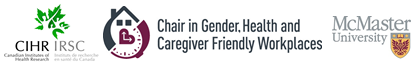 Centrica
British utilities company
Large organization – 34 000 employees
Awarded as one of Top Employers for Working Families

CFWPs offered
Planned carer’s leave – paid for by Centrica; will match the number of hours an employee uses
Paid emergency leave
Network, helpline and portal for CEs; counseling referral
Career breaks, sabbaticals and flexible shifts
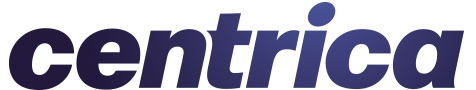 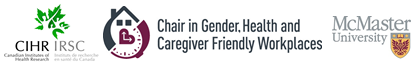 [Speaker Notes: - Presented by Working Families – UK’s leading work-life balance charity that also gives awards to top employers that provide employees with balance between home and work]
Centrica
What types of CFWPs does Centrica offer?

Why is it important to offer a variety of CFWPs?
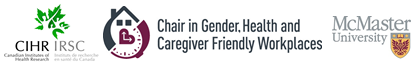 [Speaker Notes: More varied types of CFWPs offered 
Variety to CFWPs because employees all have different situations; flexible work arrangements might work better for one CE but not for another]
IBM
American technology company
Large organization – 129 000 employees 
Leading provider of eldercare resources for employees

CFWPs offered
“Powerful Tools for Caregivers” – online, 6 week course to manage stress & emotions, communicate effectively, make decisions and use community resources
Flexweek – vary standard workday by compressing or stretching weeks
Flexiplace – perform work at other locations
Flexible work schedules – adjust start and end times by up to 2.5 hours
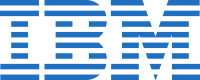 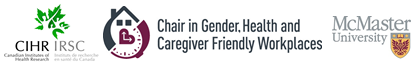 [Speaker Notes: https://www-03.ibm.com/employment/ca/en/newhire/regular_benefits.html]
IBM
What types of CFWPs does IBM offer?

In what ways do you think workplace sector has to do with CFWPs offered? (ie. Technology sector vs. service industry)
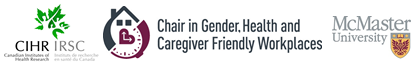 [Speaker Notes: Tech highly skilled]
Thank you! Questions?
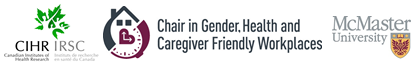 References
American Psychological Association. (2016). APA Benefits. Retrieved from: http://www.apa.org/careers/apa-jobs/benefits/
IBM. (n.d.) IBM benefits. Retrieved from: https://www-03.ibm.com/employment/ca/en/newhire/regular_benefits.html 
Wagner, DL., Lindemer, A., Yokum, N. & DeFreest, M. (2012). Best practices in workplace eldercare. Retrieved from: http://www.caregiving.org/wp-content/uploads/2010/01/BestPracticesEldercareFinal1.pdf
Williams, A. (2014) Directions for supervisors, managers and organizations. Retrieved from: https://www.science.mcmaster.ca/survey/upload/surveys/195814/files/Directions%20for%20Supervisors%20and%20Managers.pdf
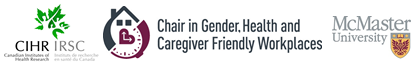